Использование теории графов для решения заданий № 1, № 13 КЕГЭ 2021
Юсупова И.А., учитель информатики 
МБОУ «СОШ № 131 г. Челябинска»
Граф – это набор вершин и соединяющих их ребер.
вершина
ребро
10
2
1
20
18
15
4
3
23
8
5
вес ребра (взвешенный граф)
Задание 1
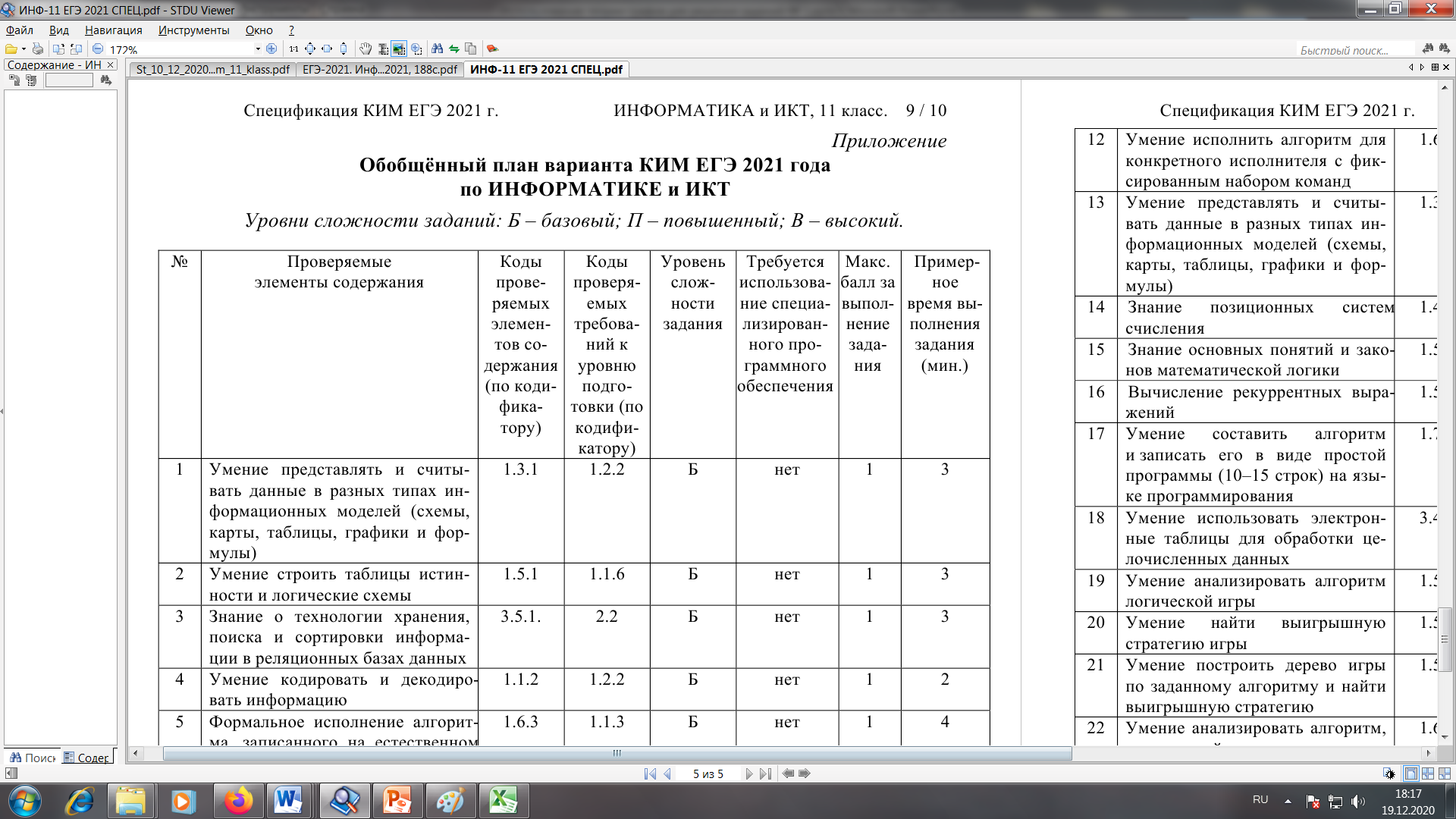 Средний процент выполнения задания по результатам ЕГЭ 2020: 83,9
МЕТОДИЧЕСКИЕ РЕКОМЕНДАЦИИ
 обучающимся по организации индивидуальной подготовки к ЕГЭ
Автор-составитель: С.С. Крылов
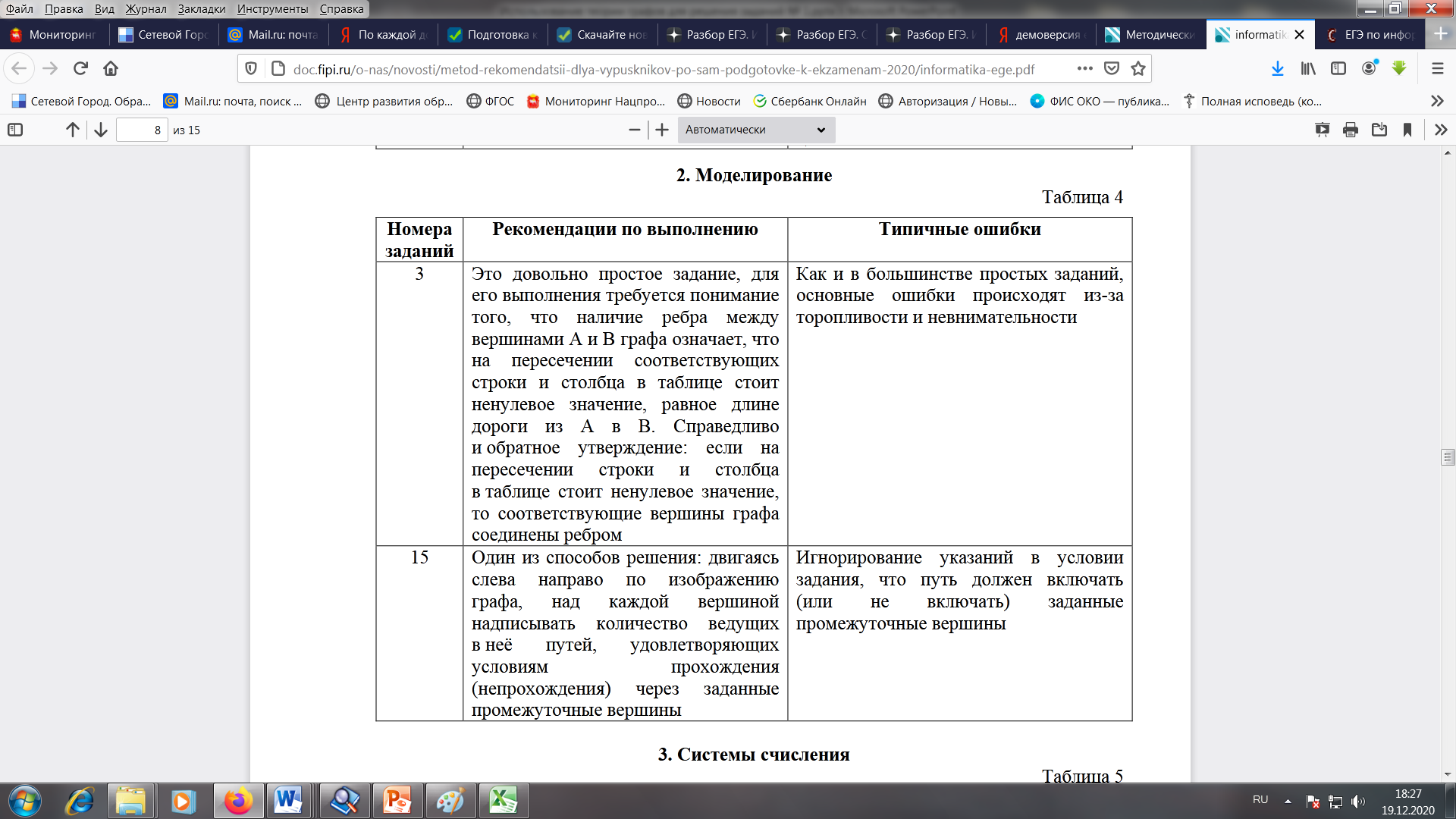 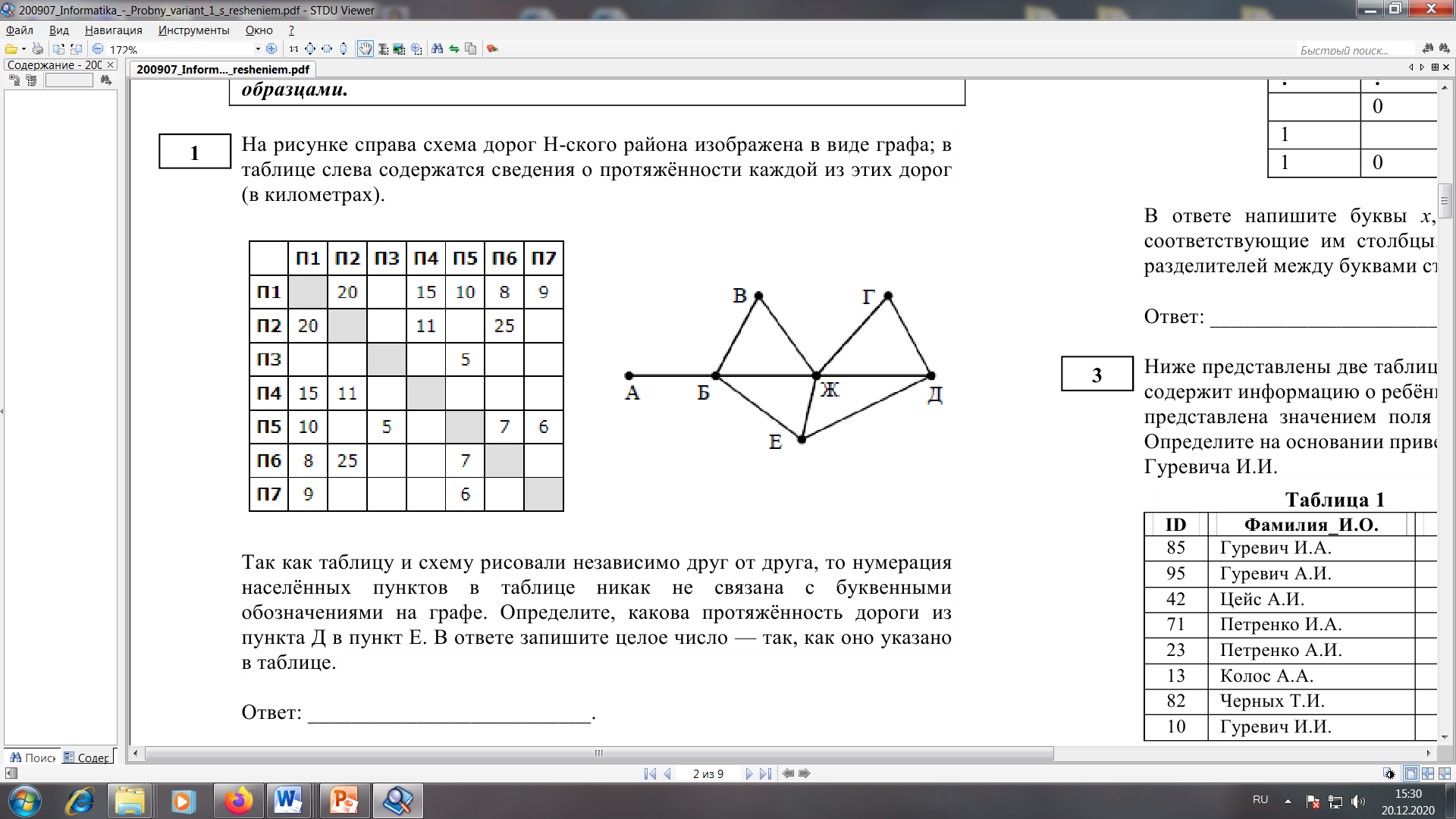 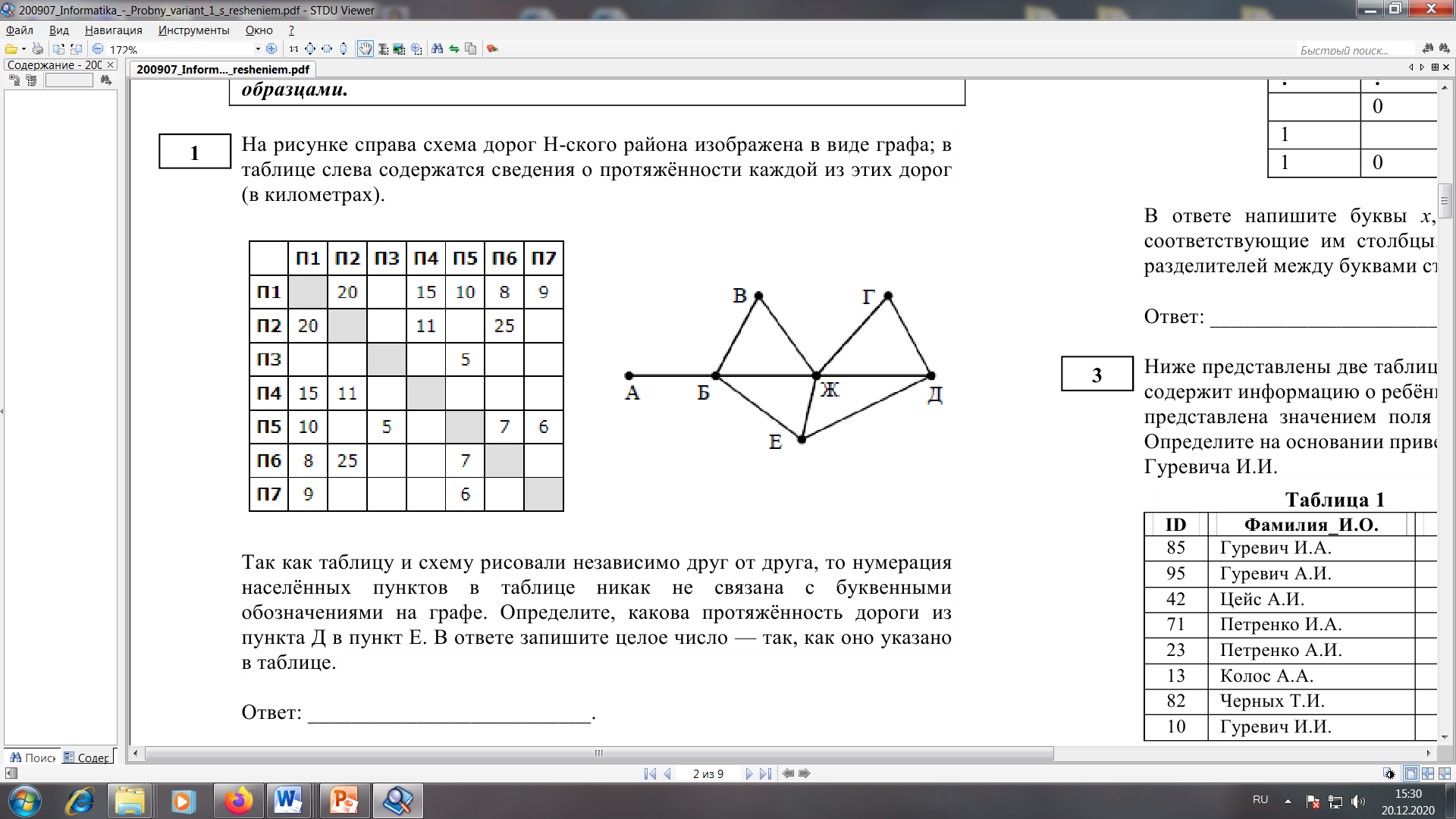 Д
Е
А
Б
Ж
Степень
2
2
5
Ж
Д
3
5
4
1
1
А
3
2
4
Б
3
Е
3
2
25
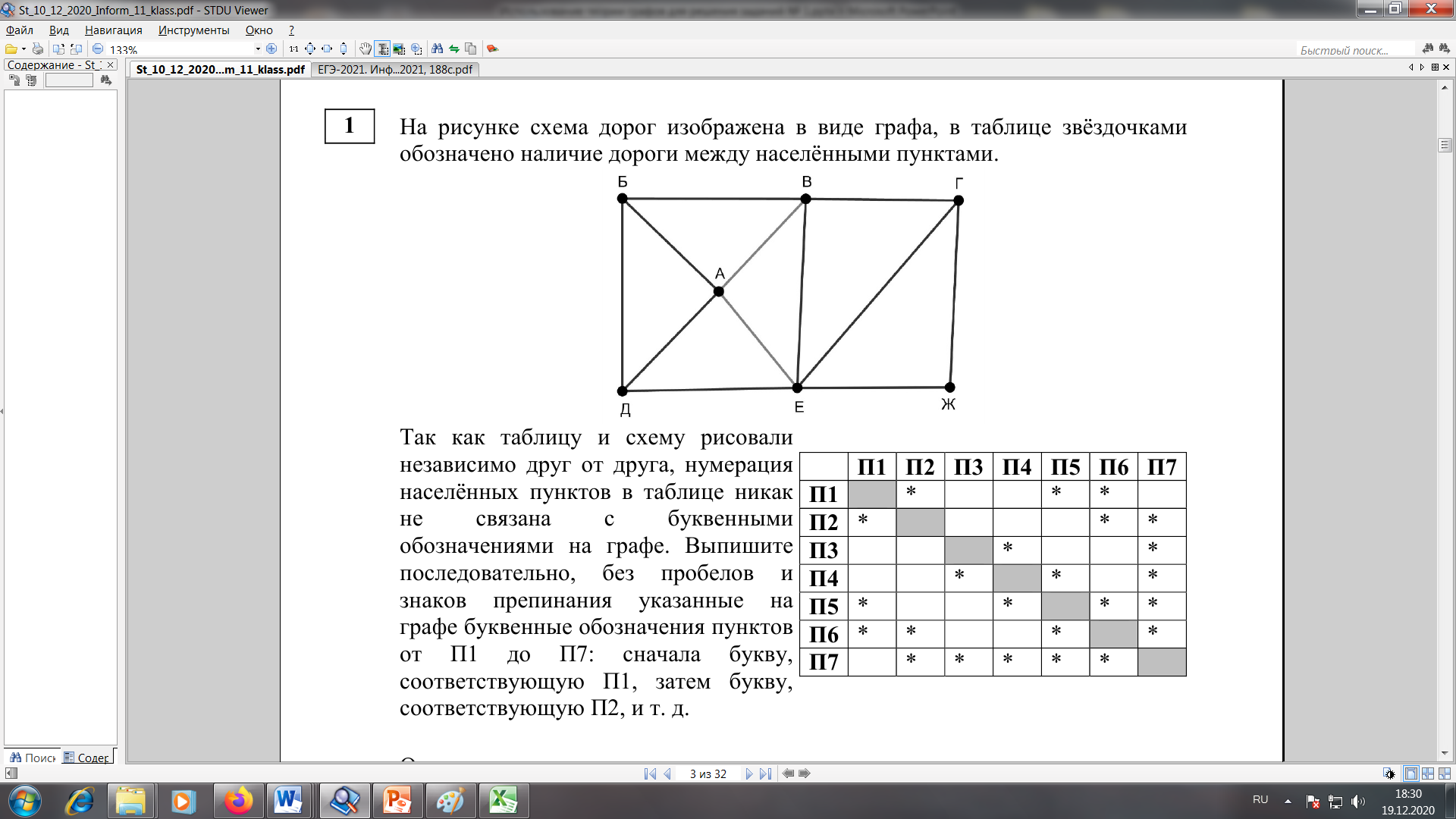 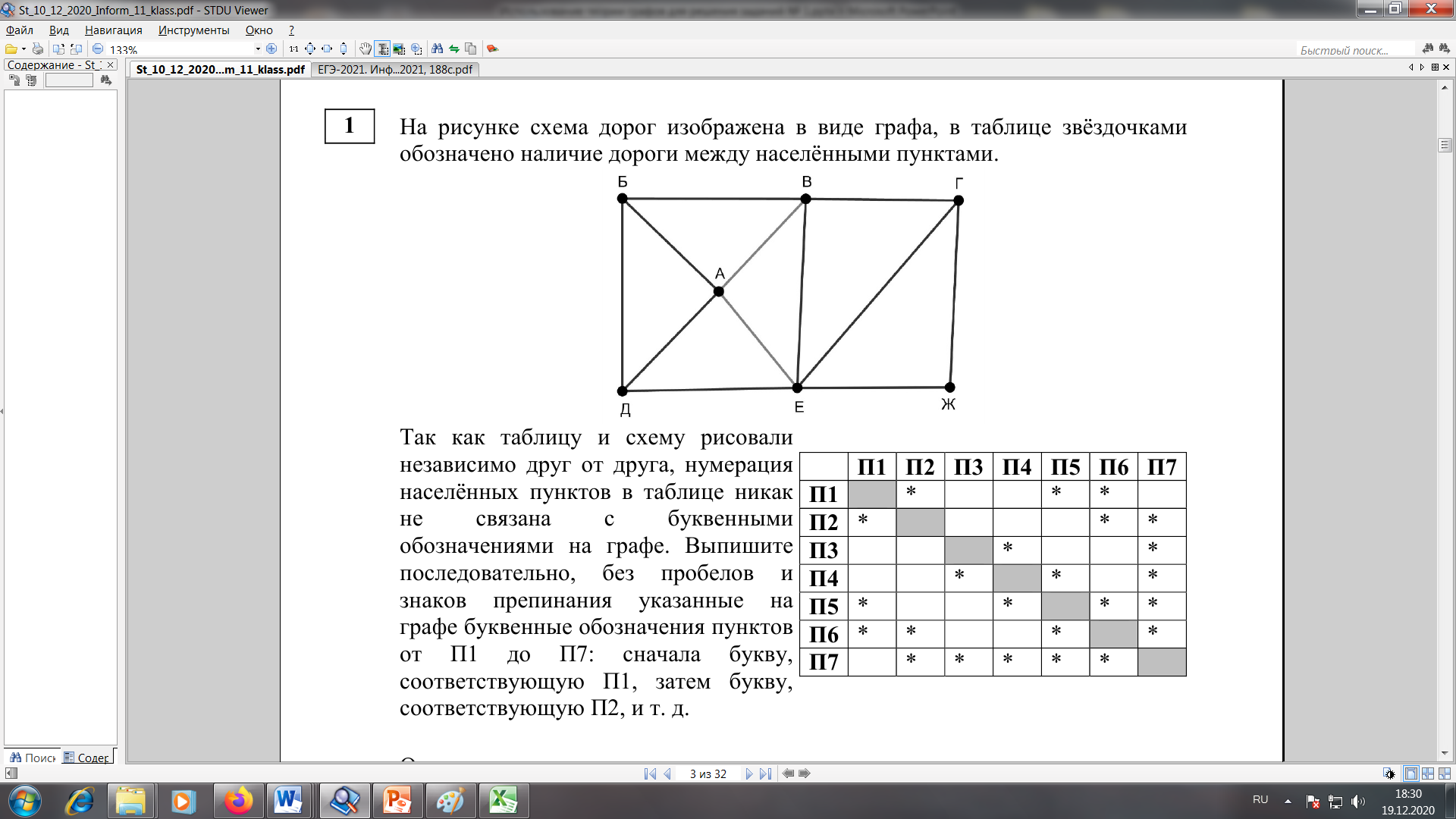 3
3
4
4
3
2
5
Е
Ж
В
Б
Д
Г
А
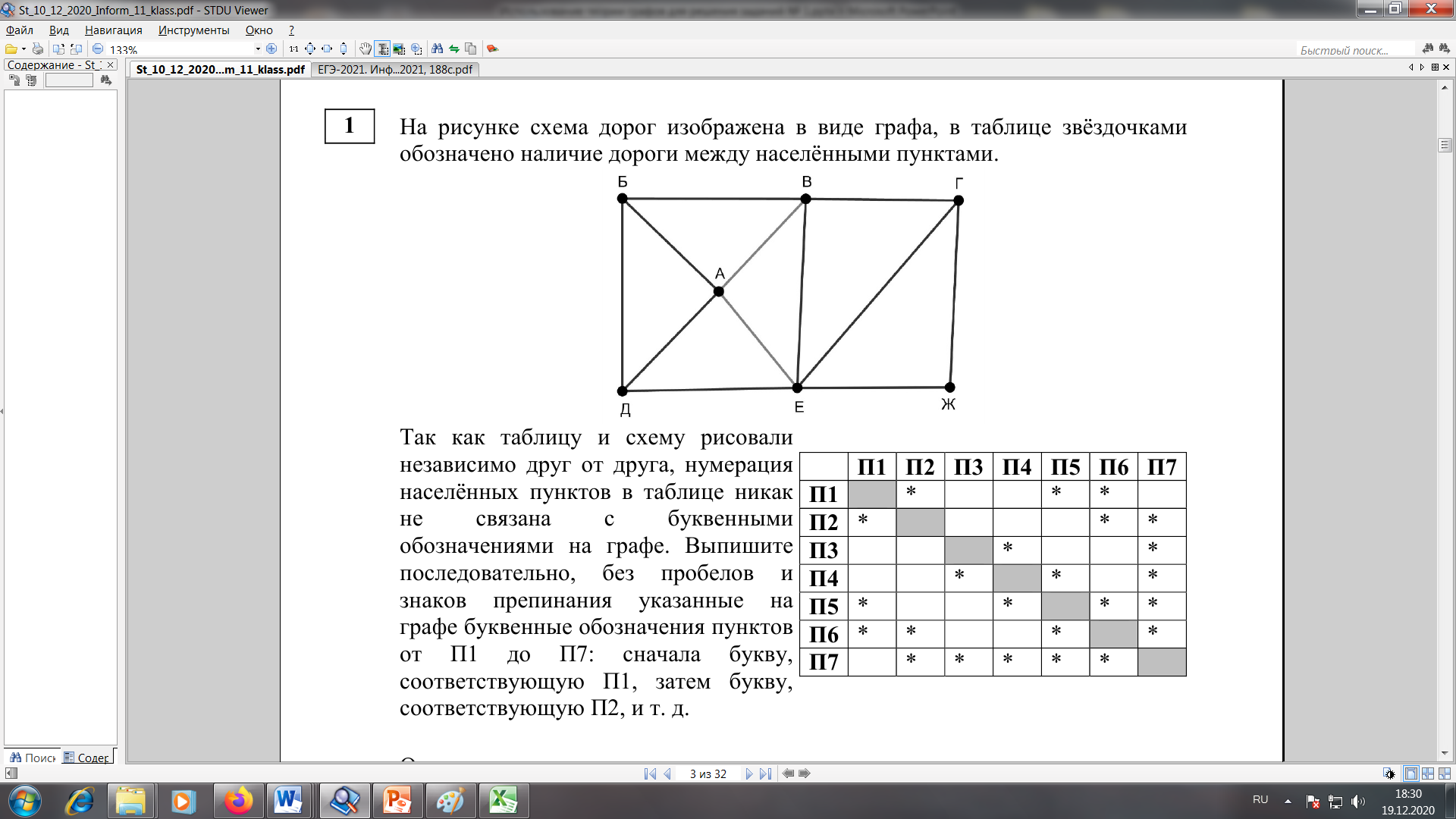 степень
3
Б
3
Д
2
Ж
3
Г
4
В
4
А
Е
5
Ответ: БДЖГВАЕ
Вариант задания 1
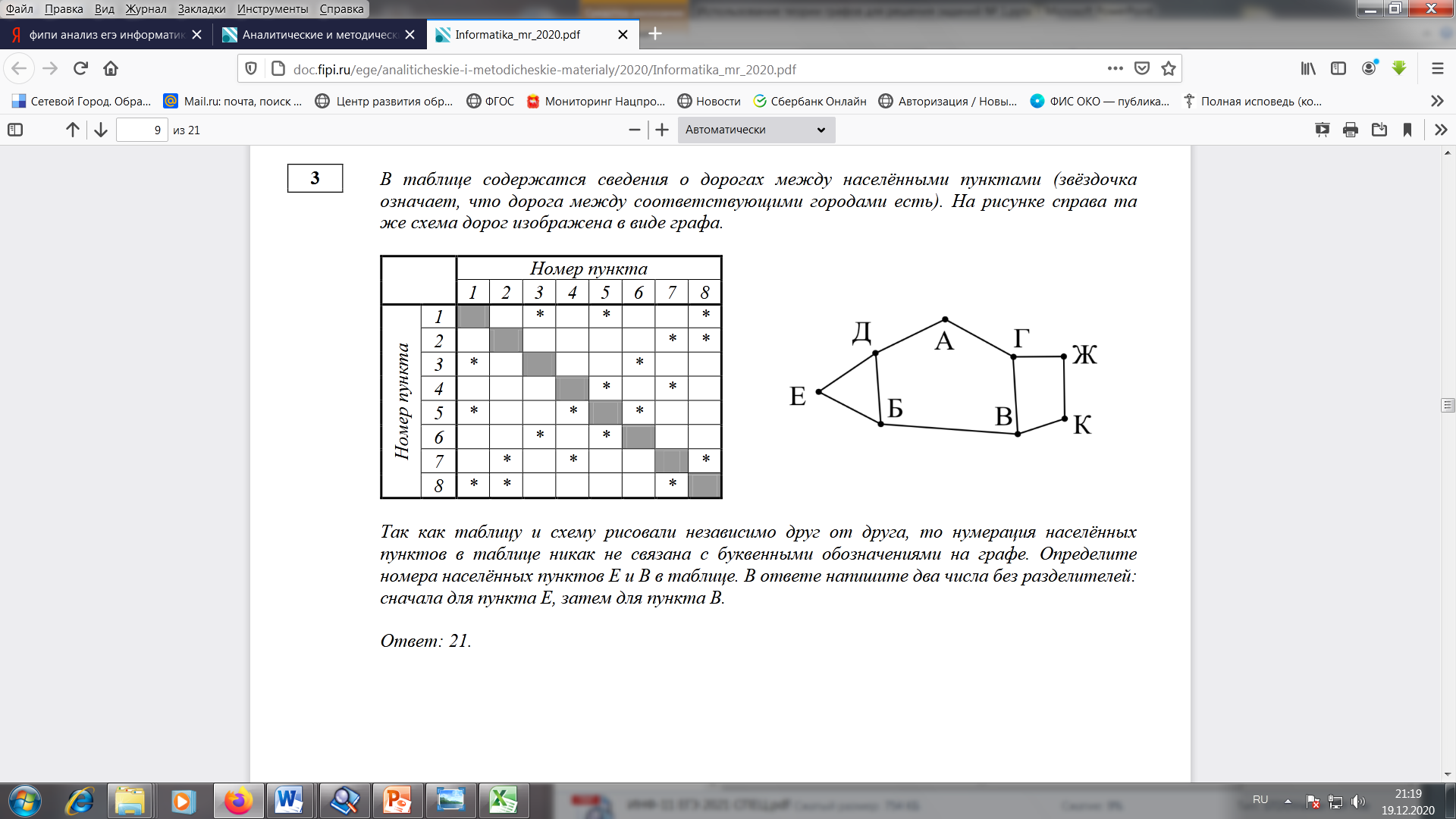 Вариант задания 1
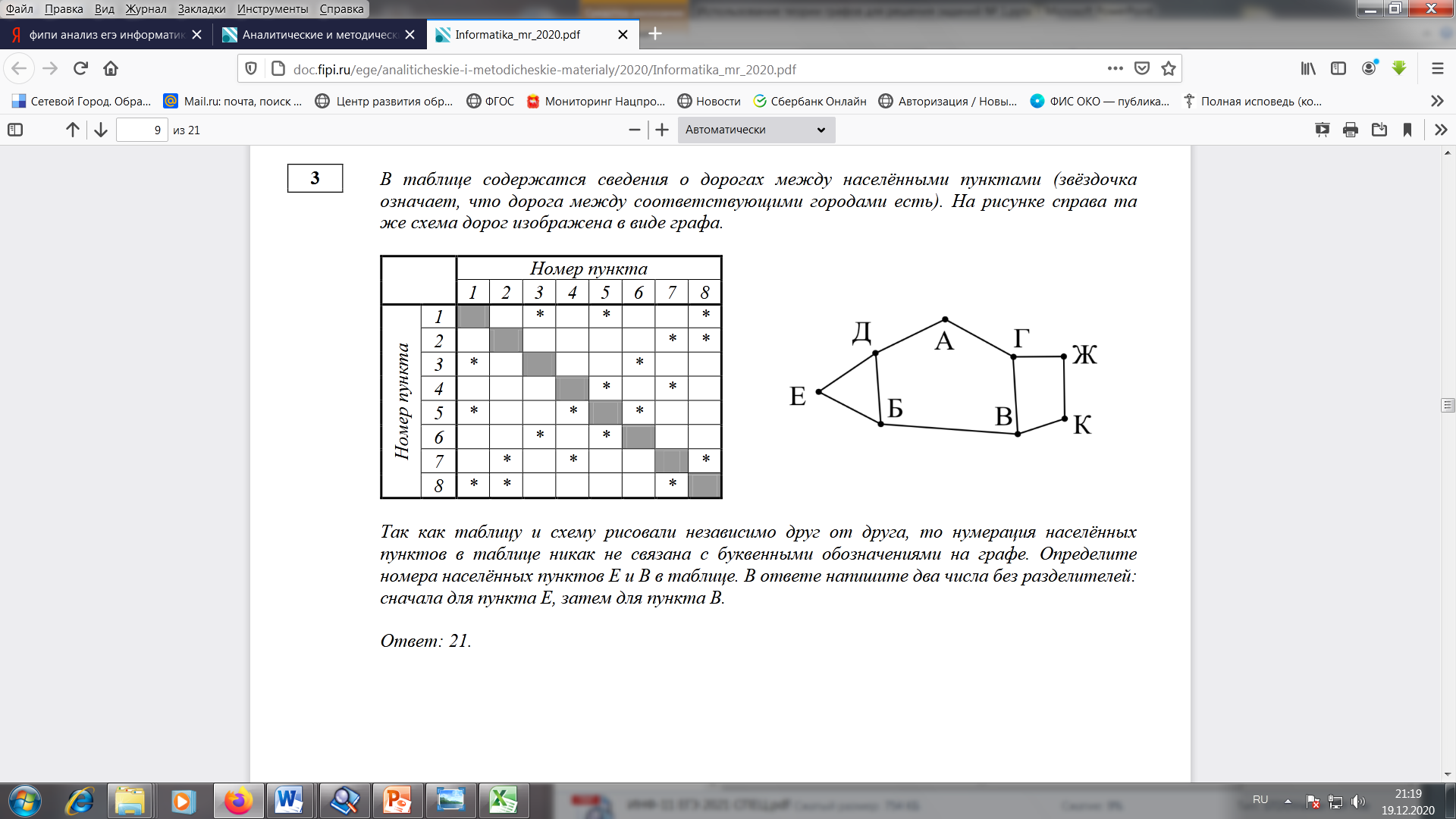 степень
2
В
3
3
3
Е
2
2
2
К
2
А
3
Г
2
2
2
Ж
3
3
Д
3
Б
3
Ответ: 21
Задание 13
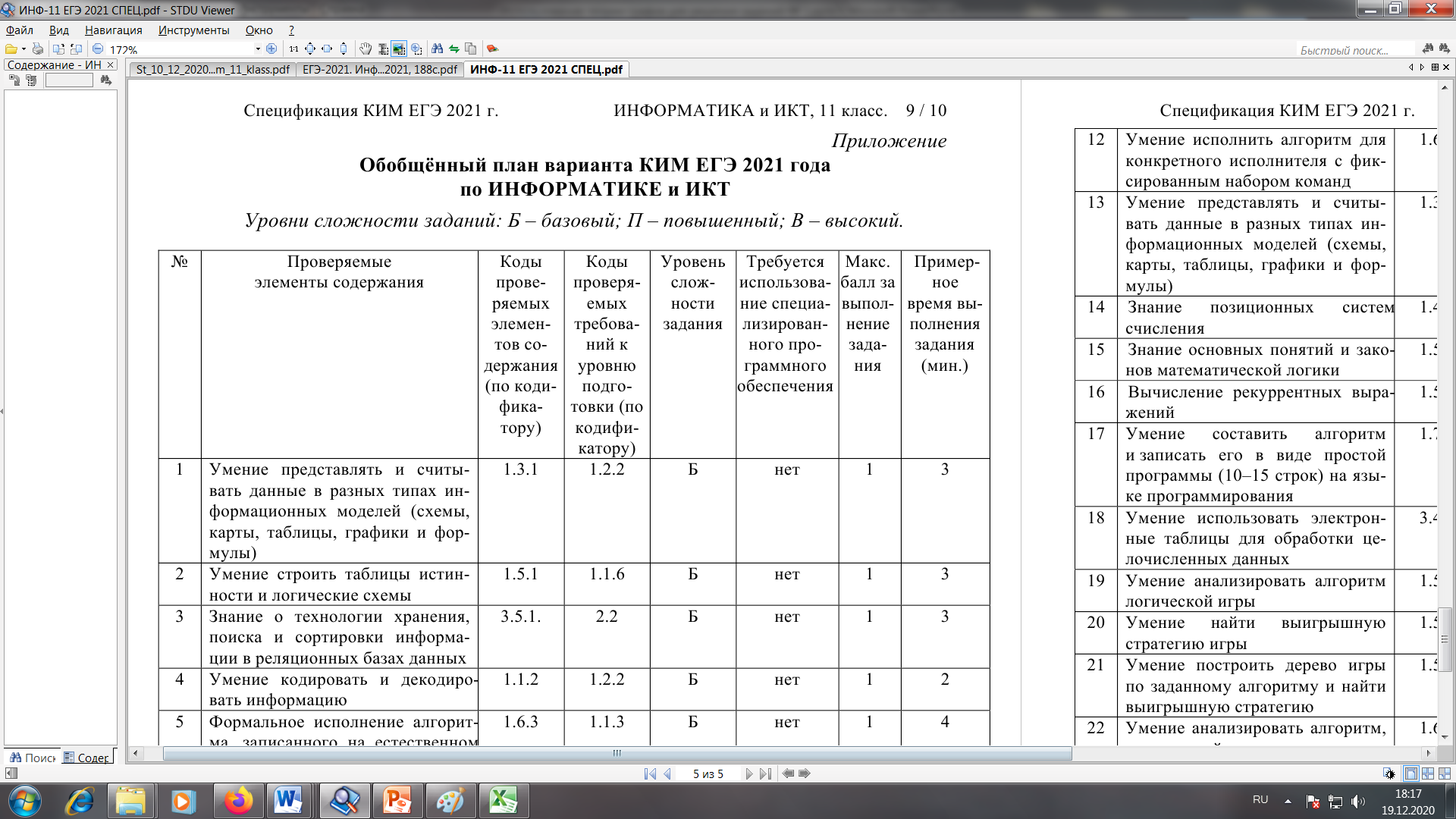 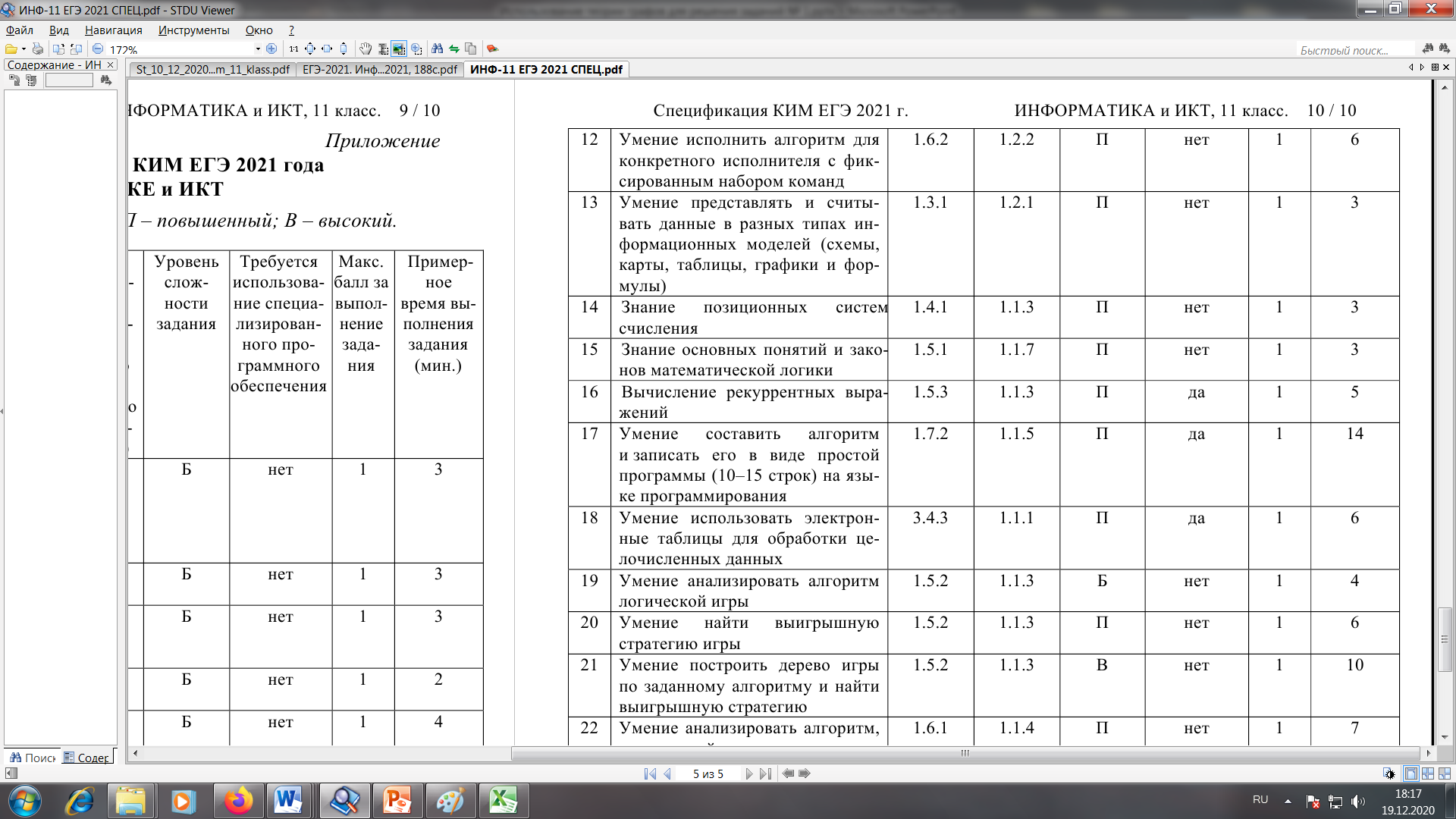 Средний процент выполнения данного задания по результатам ЕГЭ 2020: 67,1
МЕТОДИЧЕСКИЕ РЕКОМЕНДАЦИИ
 обучающимся по организации индивидуальной подготовки к ЕГЭ
Автор-составитель: С.С. Крылов
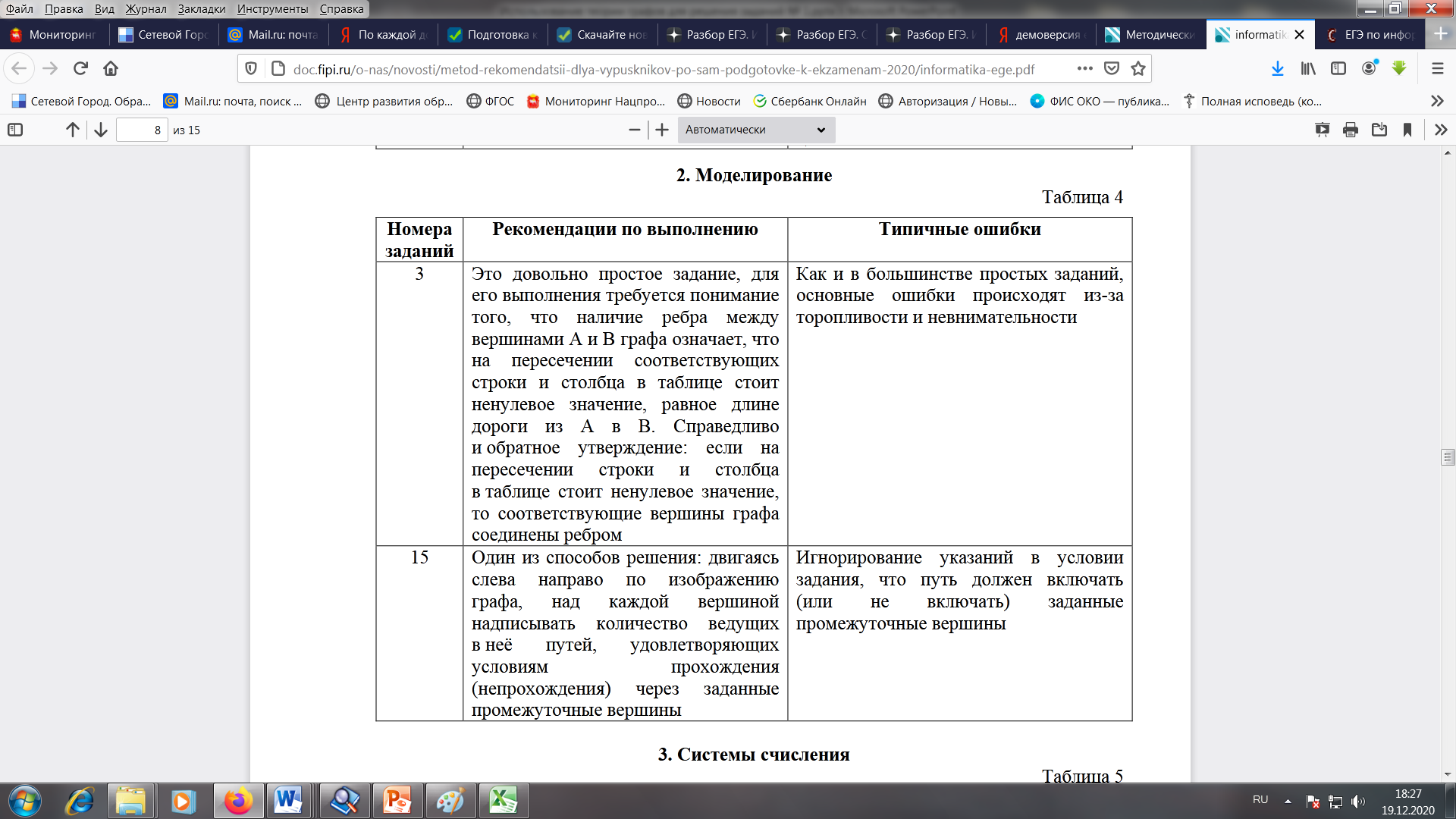 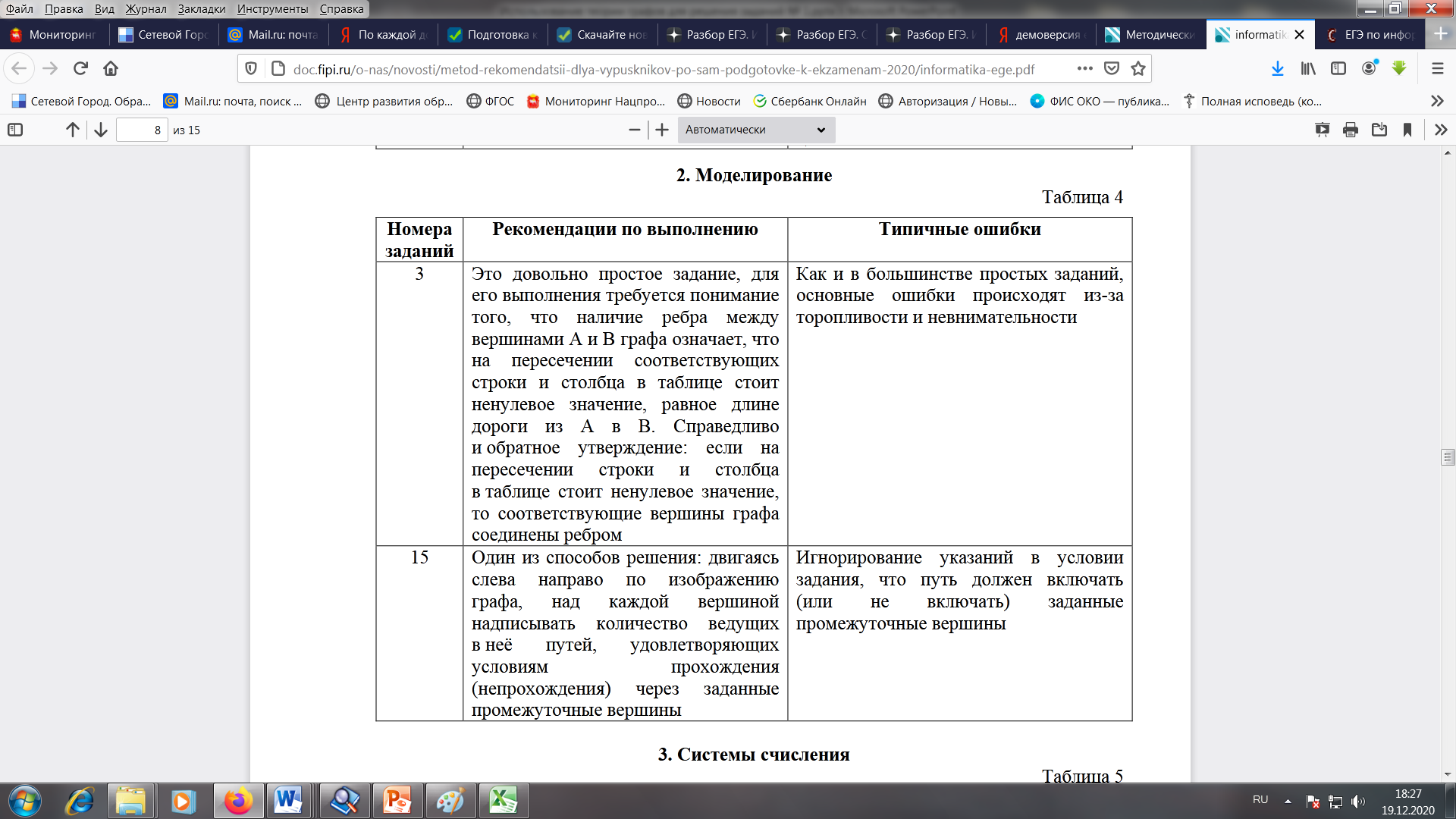 Ориентированный граф
вершина
дуга
10
2
1
20
18
15
смежные вершины
Смежные вершины
Смежные вершины
4
3
23
8
5
потомок
предок
Е
Б
Ж
В
А
К
Г
З
И
Д
Вариант задания 13
На рисунке – схема дорог, связывающих города А, Б, В, Г, Д, Е, Ж, З, И, К. По каждой дороге можно двигаться только в одном направлении, указанном стрелкой. Сколько существует различных путей из города А в город  К?
Е
Б
А
Ж
В
К
Г
З
И
Д
6
3
1
2
3
18
Ответ: 18
7
1
2
2
И
М
Б
В
К
Ж
А
Т
Г
O
Л
Е
Д
З
Н
Вариант задания 13
На рисунке – схема дорог, связывающих города А, Б, В, Г, Д, Е, Ж, З, И, К, Л, М, Н, O, Т. По каждой дороге можно двигаться только в одном направлении, указанном стрелкой. Сколько существует различных путей, ведущих из города А в город Т и проходящих через город К?
И
М
Б
В
К
Ж
А
Т
Г
O
Л
Е
Д
З
Н
Вариант задания 13
На рисунке – схема дорог, связывающих города А, Б, В, Г, Д, Е, Ж, З, И, К, Л, М, Н, O, Т. По каждой дороге можно двигаться только в одном направлении, указанном стрелкой. Сколько существует различных путей, ведущих из города А в город Т и проходящих через город К?
48
14
1
4
24
1
48
3
10
144
24
3
1
96
Д
И
Б
Е
Г
К
А
М
З
Л
Ж
В
Вариант задания 13
На рисунке представлена схема дорог, связывающих города А, Б, В, Г, Д, Е, Ж, З, И, К, Л, М. По каждой дороге можно двигаться только в одном направлении, указанном стрелкой. Какова длина самого длинного пути из города А в город М? Длиной пути считать количество дорог, составляющих этот путь.
Д
И
Б
Е
Г
К
А
М
Л
Ж
В
1
3
3
9
3
1
51
12
2
27
15
Ответ: 11
Спасибо за внимание!!!
Для подготовки презентации были использованы материалы:
 с сайта ФГБНУ «Федерального института педагогических измерений» https://fipi.ru/
с сайта Полякова К.Ю. https://www.kpolyakov.spb.ru/